«Всемирный день прав ребёнка»
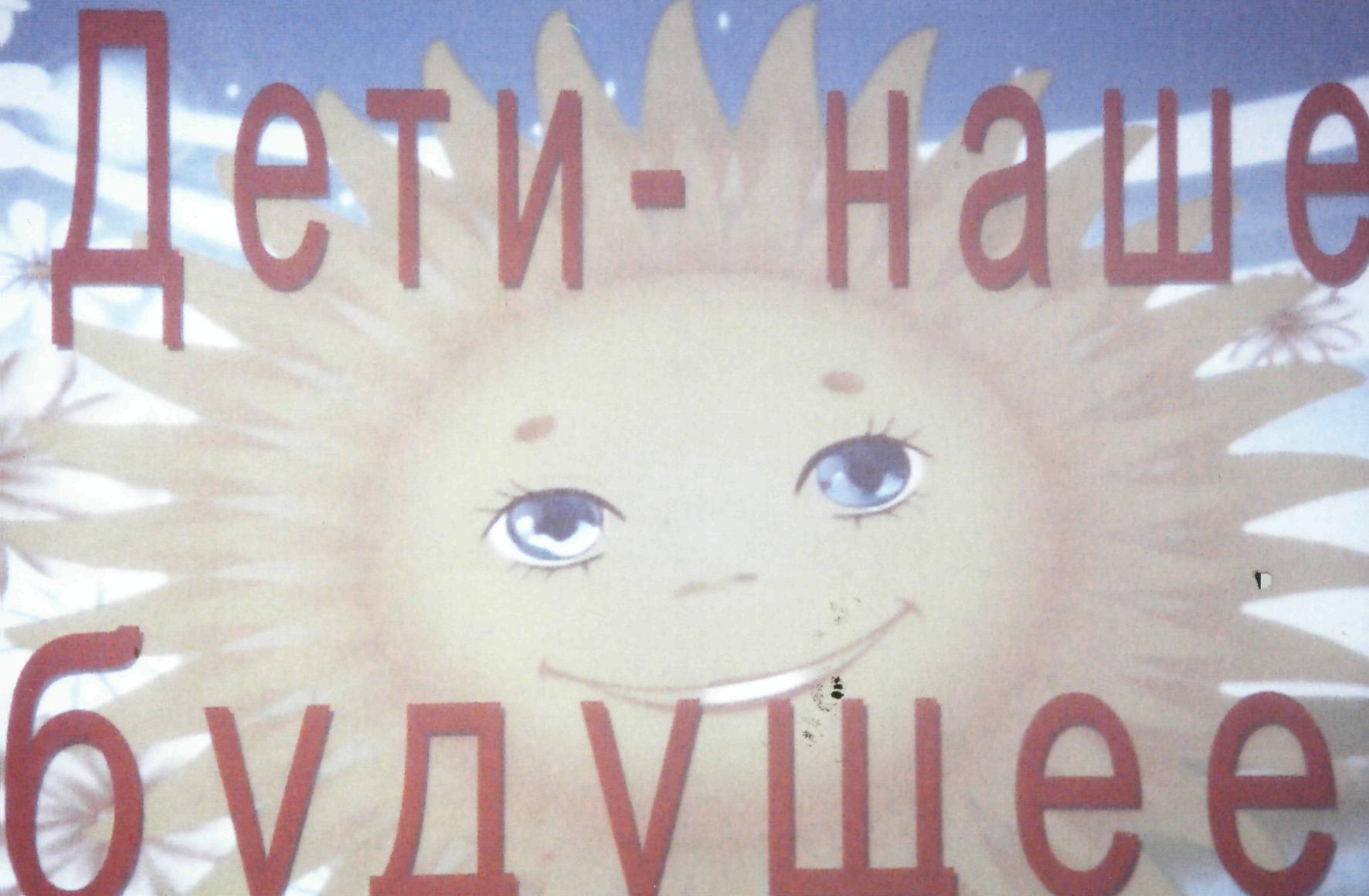 «Дети – наше будущее»
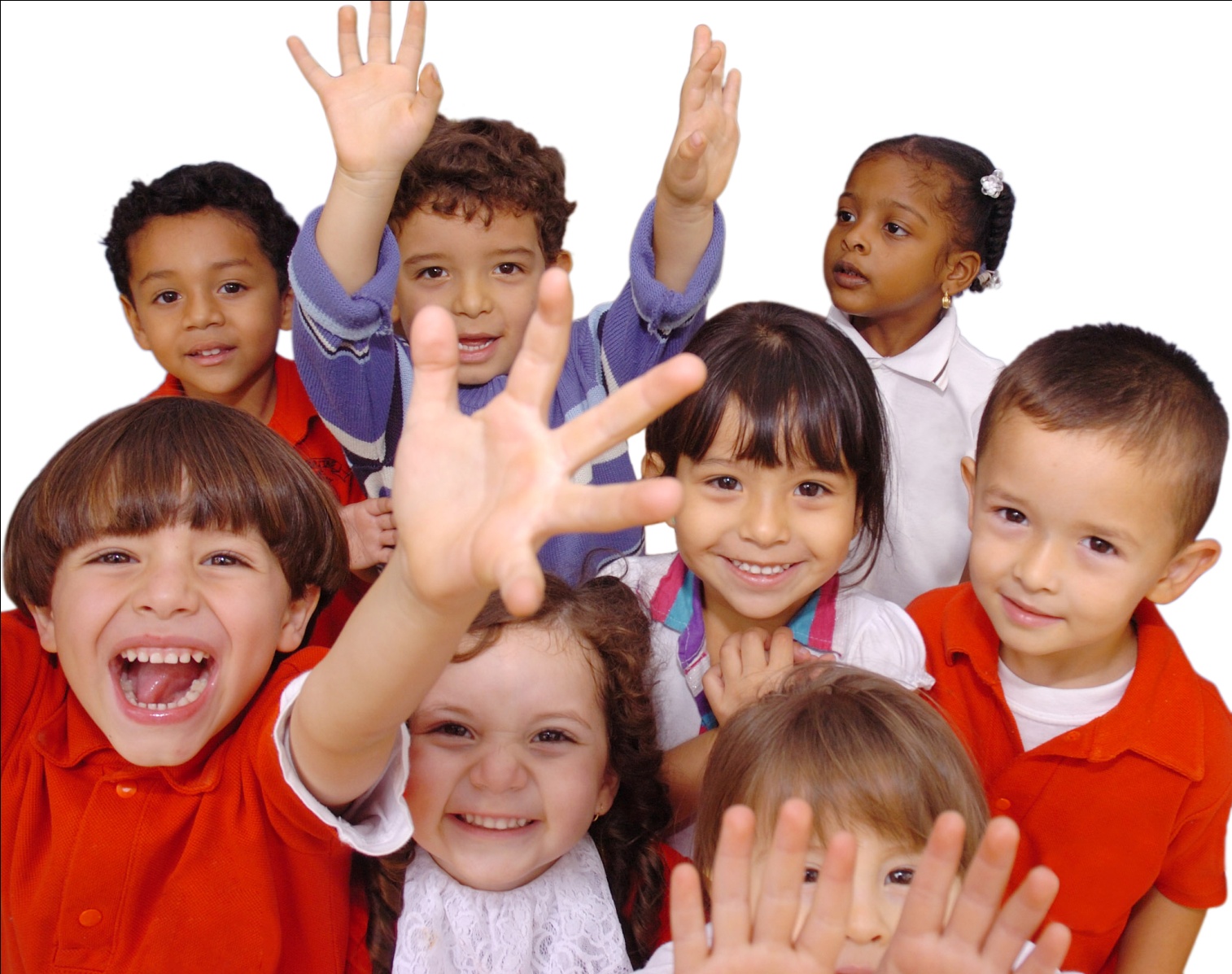 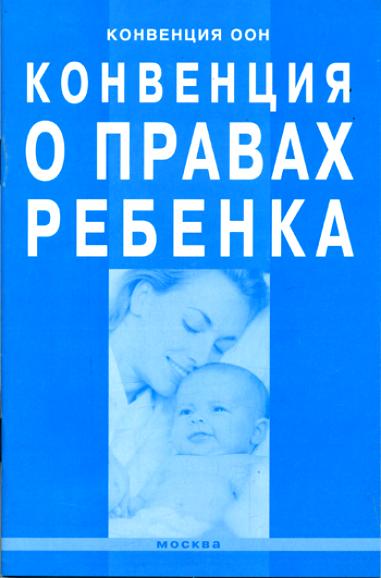 Наши права:
Право на жизнь. 
Право на защиту от всех форм насилия, грубого отношения. 
Право на образование. 
Право на отдых и досуг. 
Право на заботу и воспитание родителями. 
Право на имя при рождении. 
Право на медицинскую помощь. 
Право иметь имущество. 
Право свободно выражать свои взгляды. 
Право на свободное перемещение. 
Право на всестороннее развитие и уважение человеческого достоинства. 
Право на защиту своих прав и законных интересов родителями. 
Право на личную жизнь, семейную жизнь, неприкосновенность жилища.
«Право на жизнь»
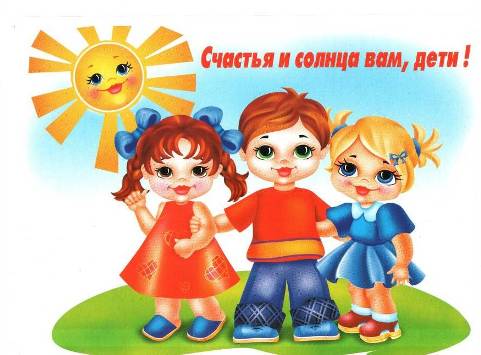 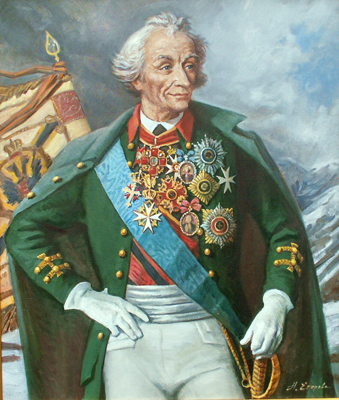 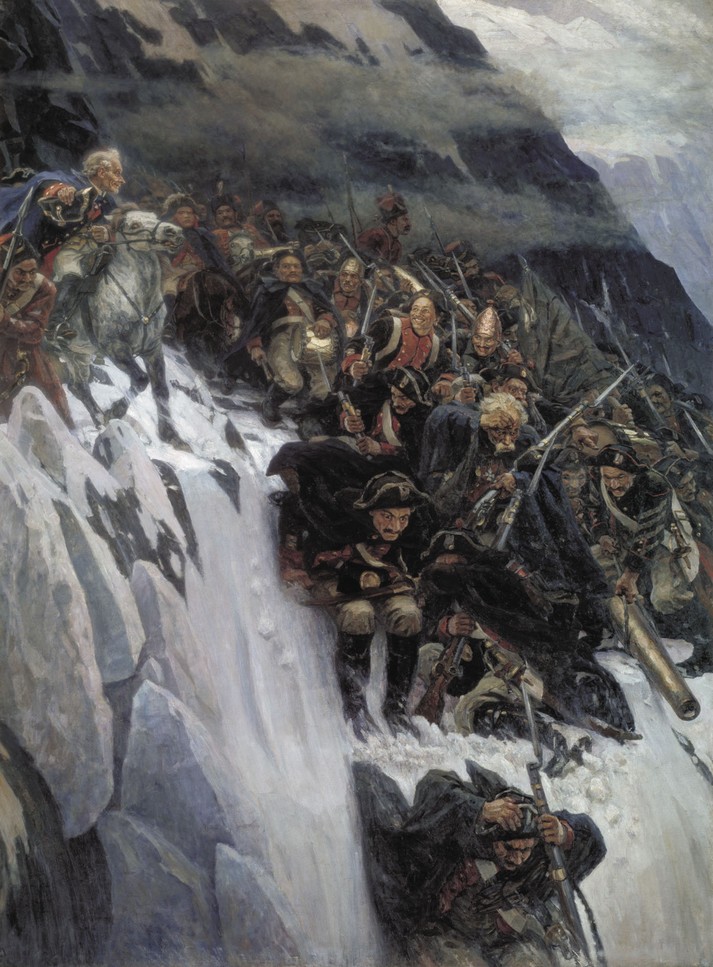 И. Суриков «Переход Суворова через Альпы»
«Право ребёнка на защиту от всех форм насилия, грубого отношения и эксплуатации»
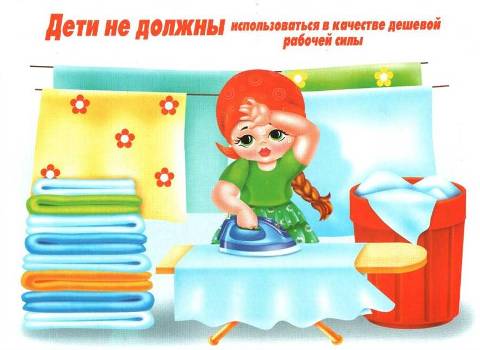 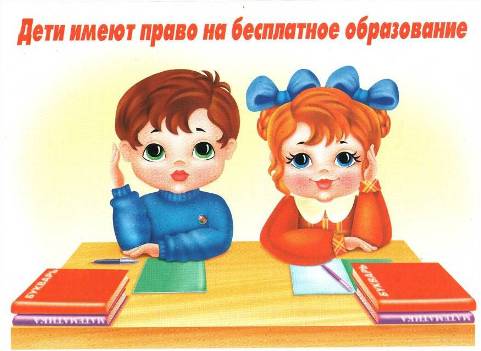 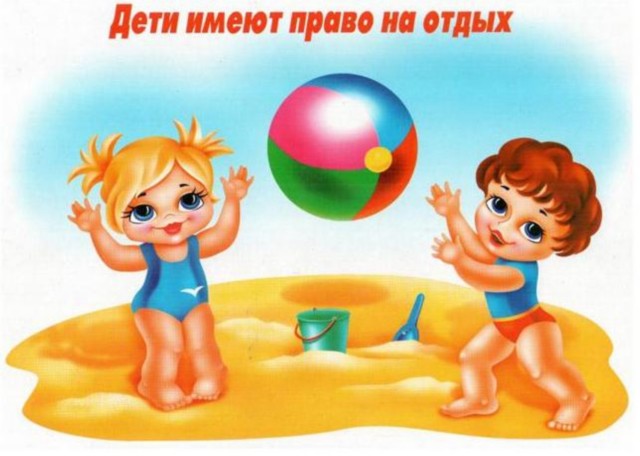 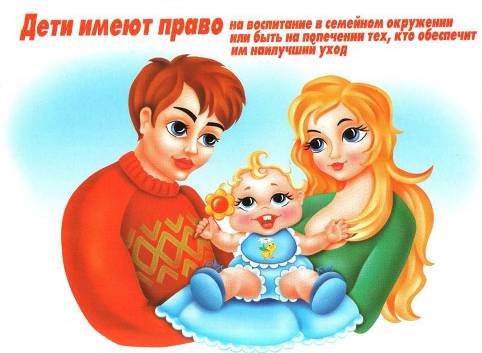 «Детство – это я и ты»
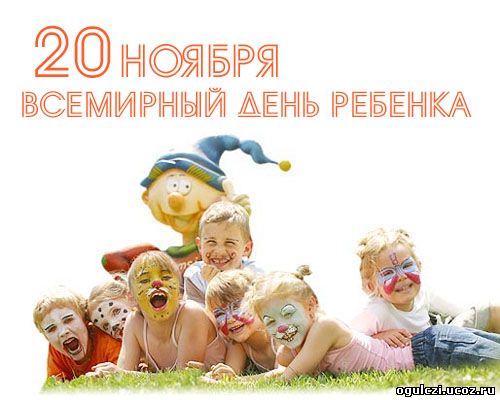